What is Light?
Light is what allows us to take pictures.
Light and sound are both energy that travel as waves, but only one is found in space.
Light
Sound
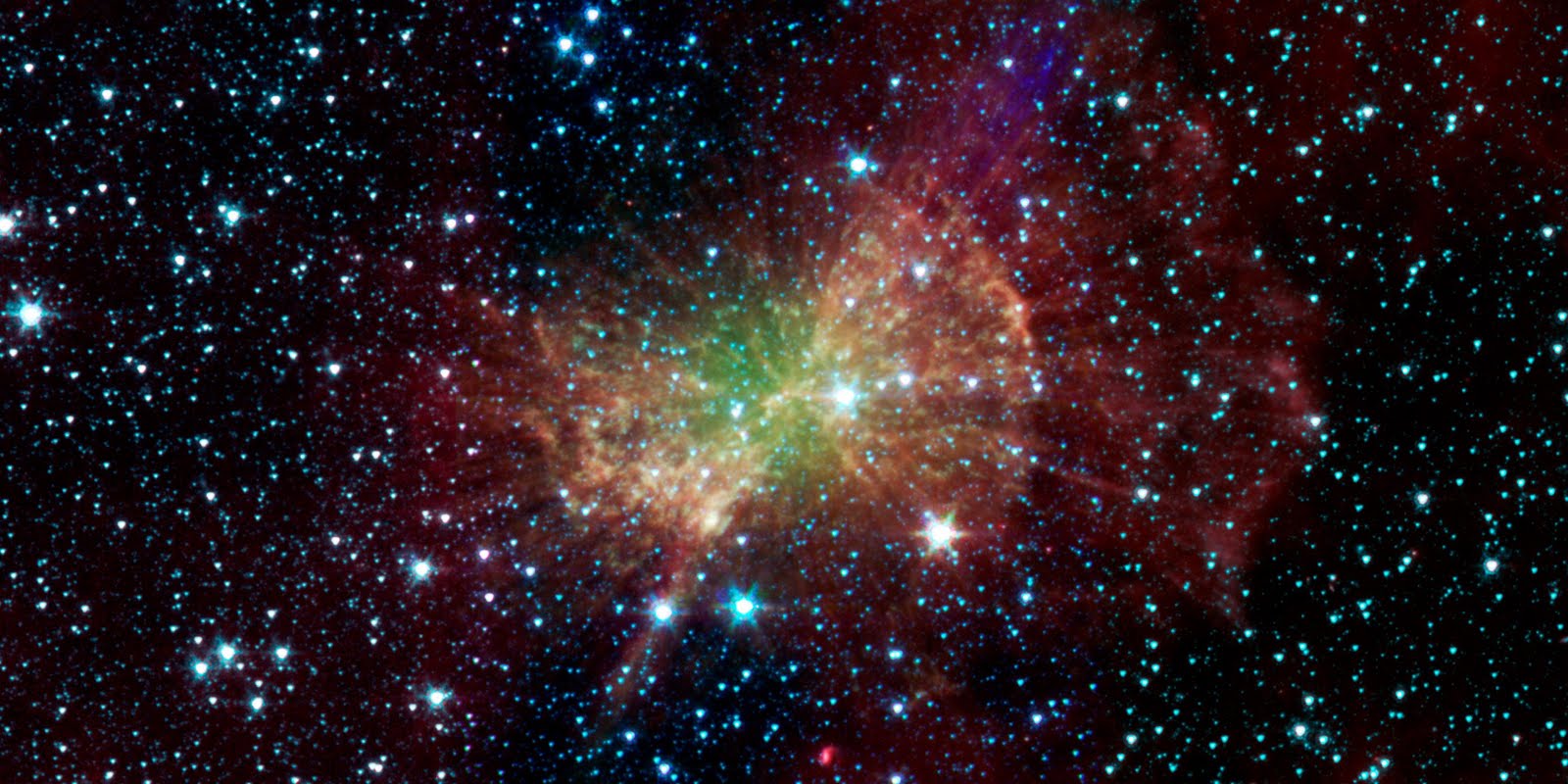 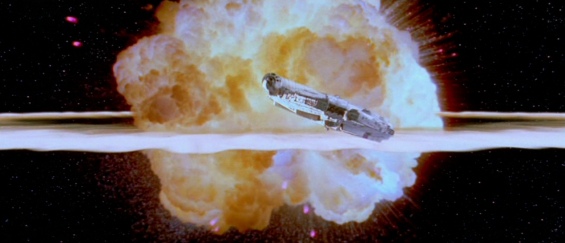 Visible light is only a small part of all light.
Not all animals see the same colors.
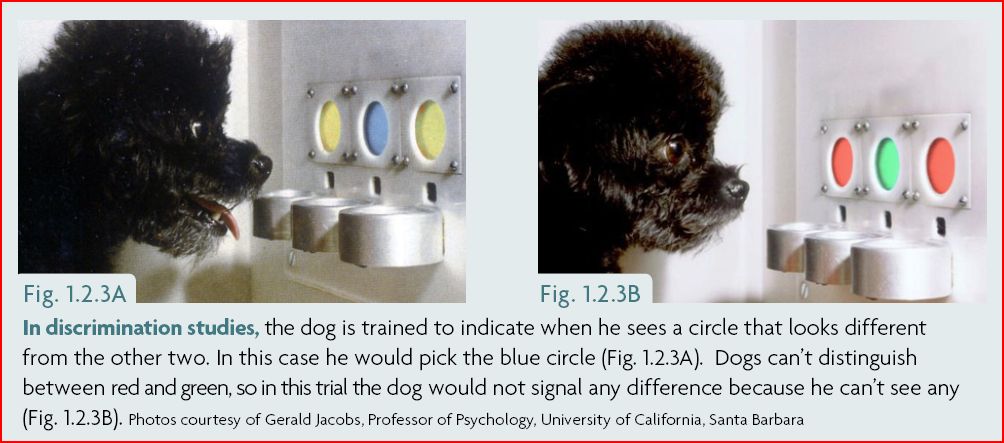 Infrared
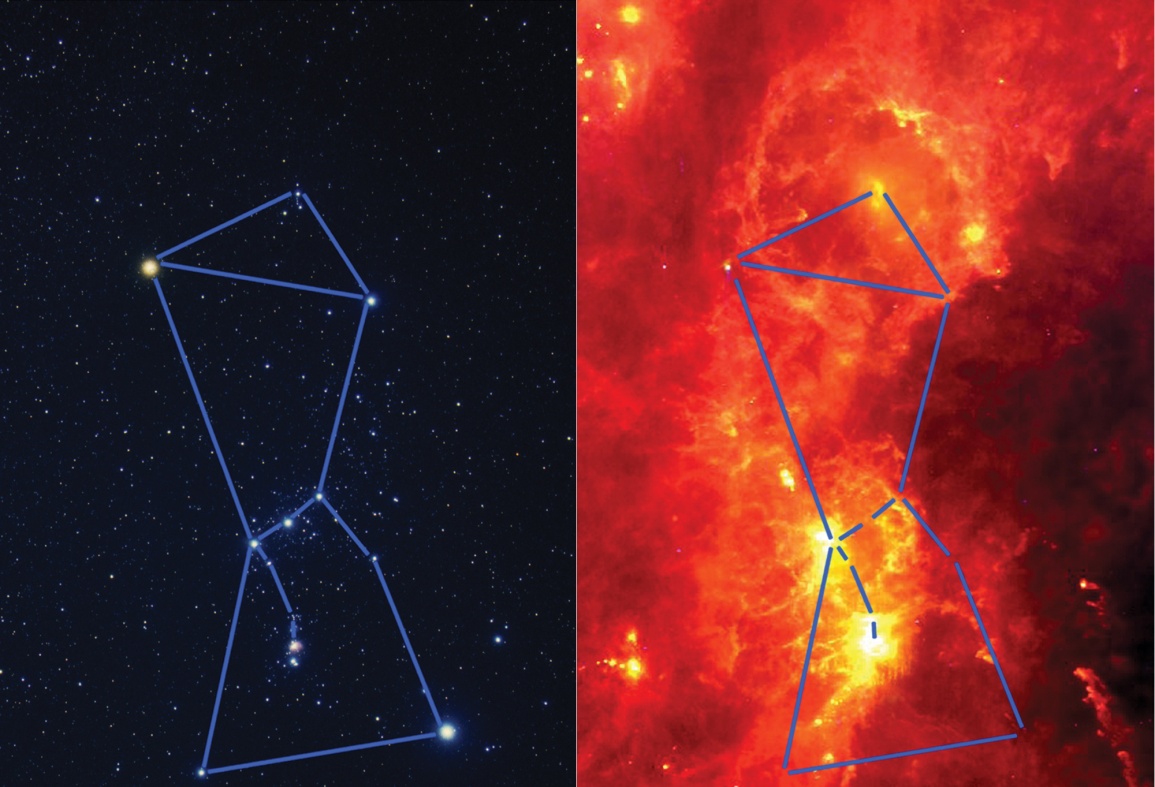 Visible light
Ultraviolet
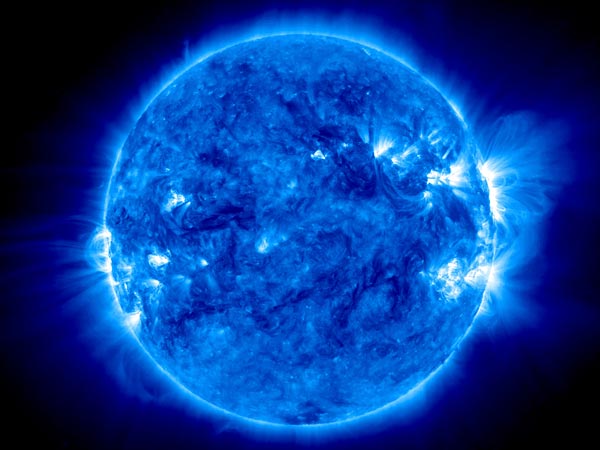 X-ray
Gamma rays
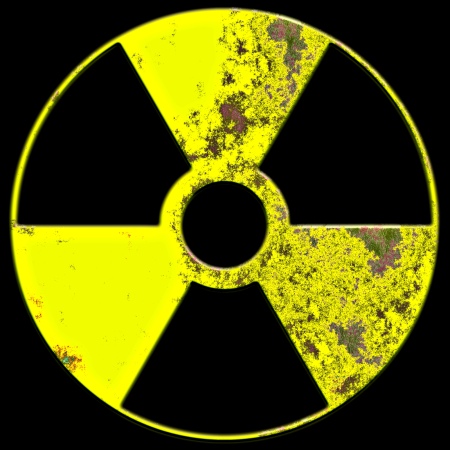 Sound waves are compression waves (a)Light waves are transverse waves (b)
And you thought sound was fast!
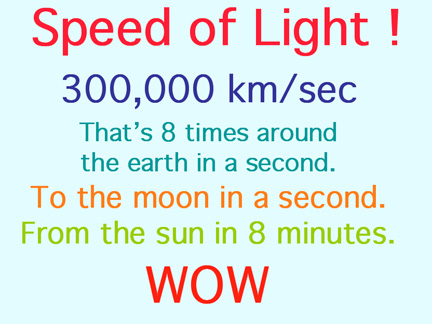 You feel the energy in light when you stand out in sunlight.
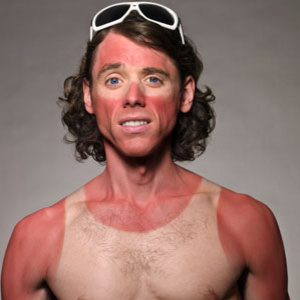 Heat from a light bulb comes from a burning filament.
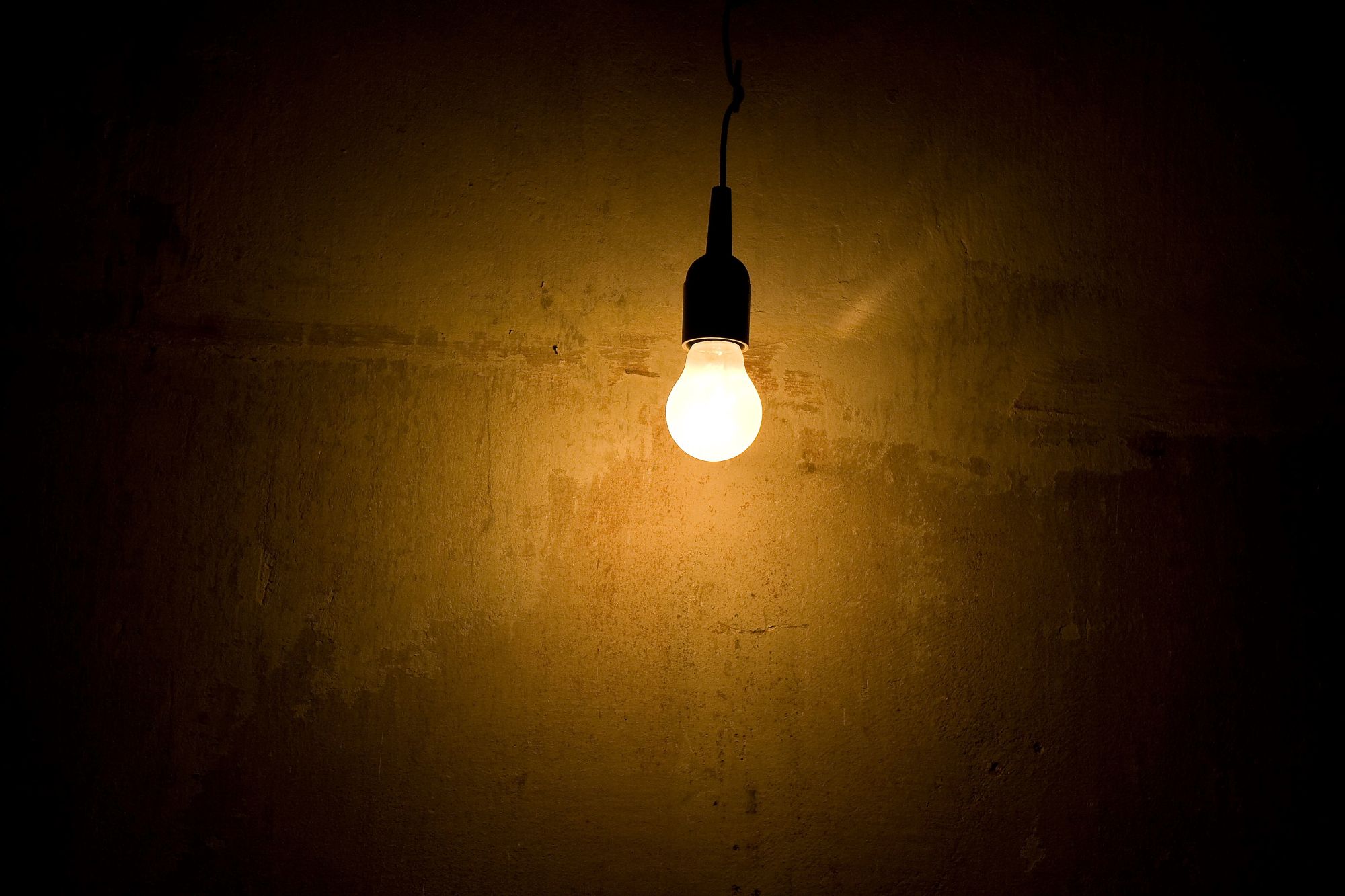 A laser gives off light in a narrow beam.
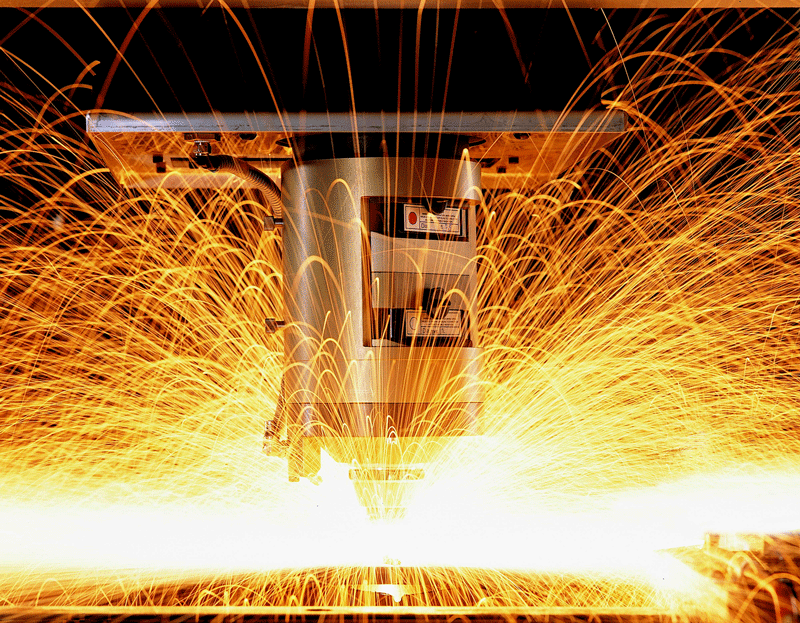 Some light energy is absorbed and some is reflected.
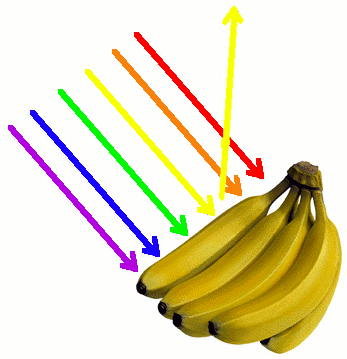 A smooth surface reflects light in a predictable pattern.
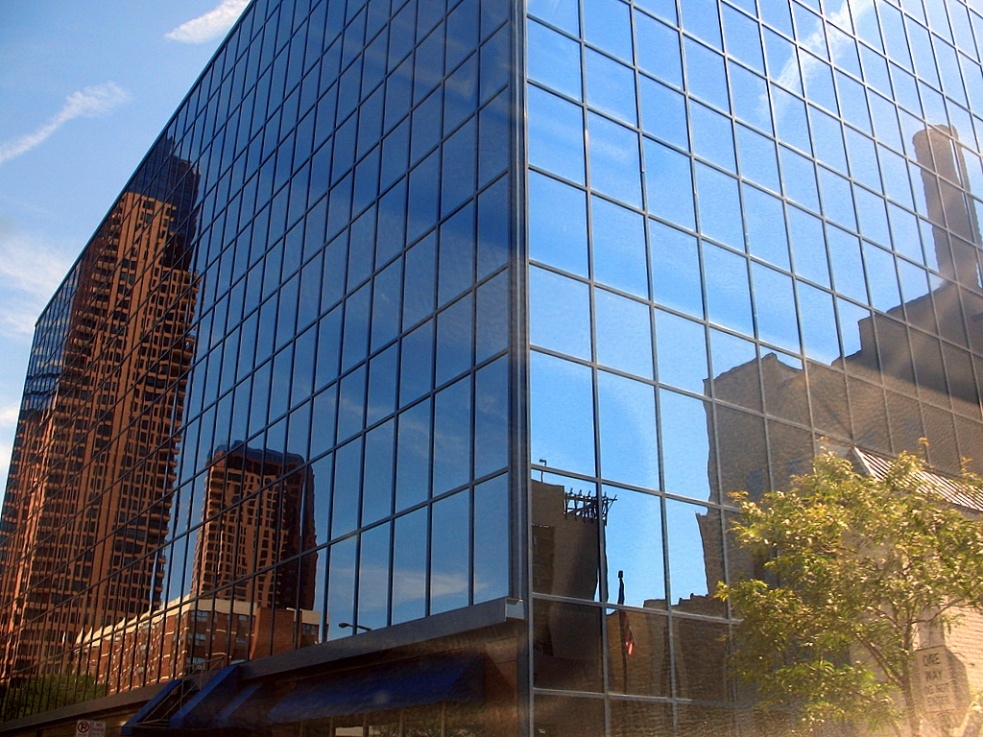 Light reflects off a smooth surface at the same angle in which it contacted the surface.
refraction: the bending of light rays
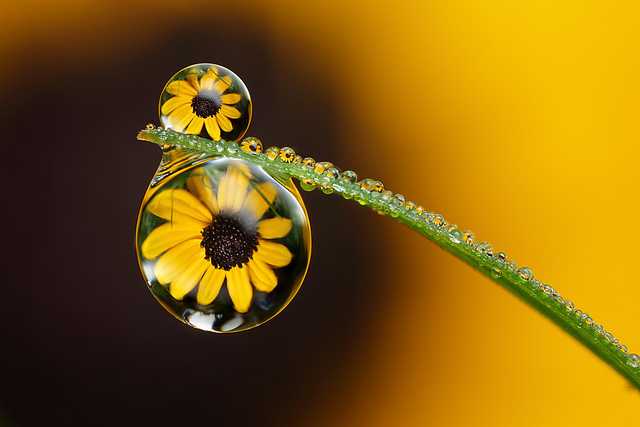 Transparent-Translucent-Opaque
Transparent
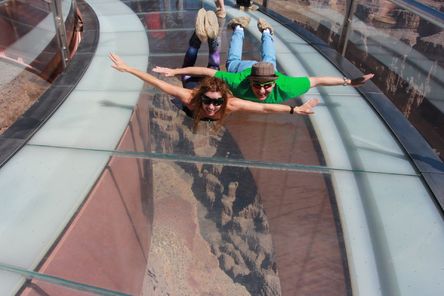 Translucent
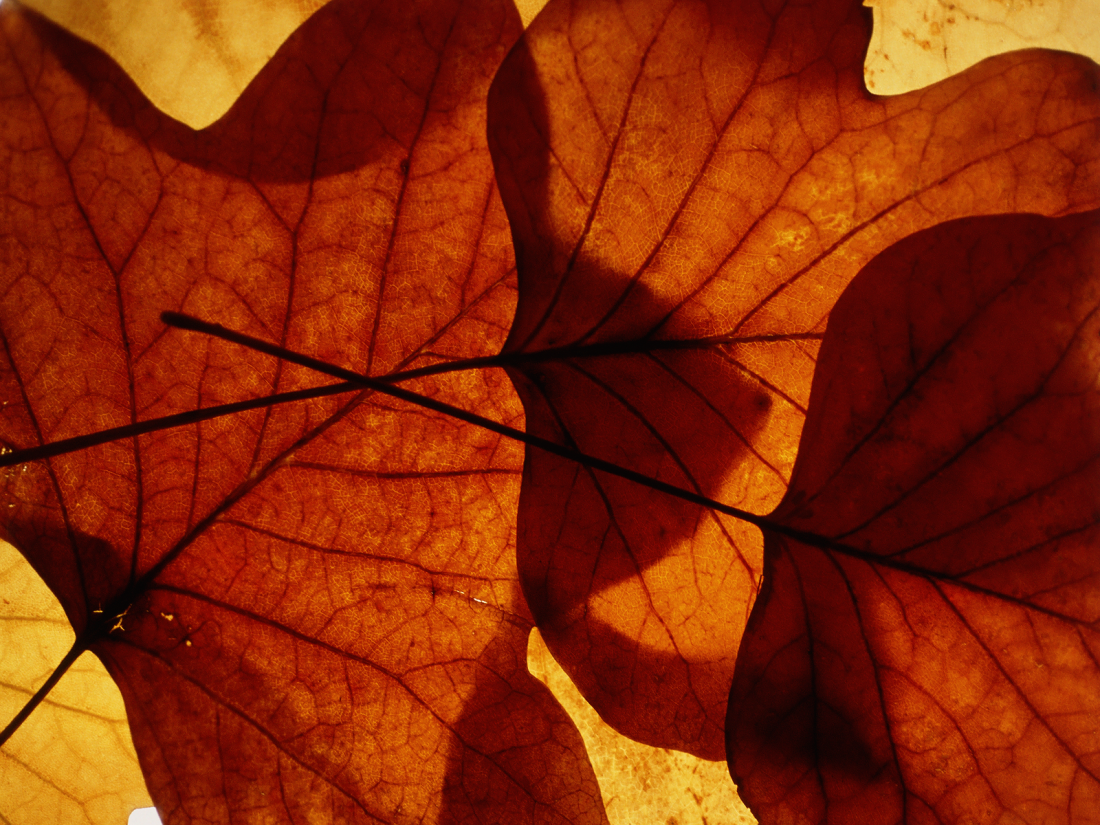 Opaque
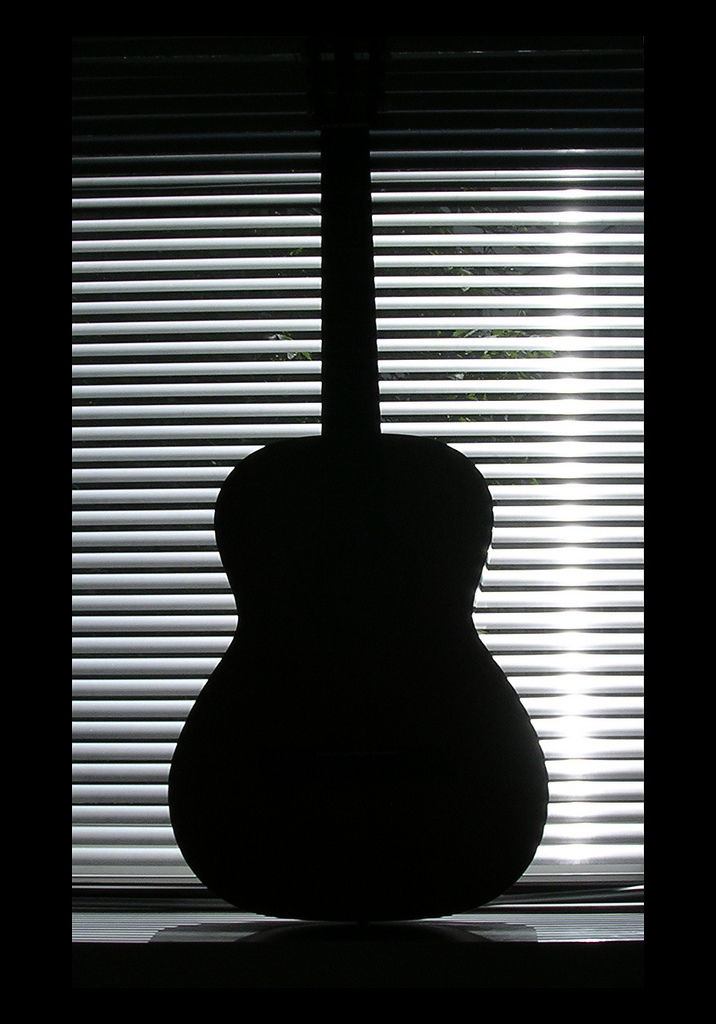